Larutan Elektrolit dan Larutan Nonelektrolit
Larutan
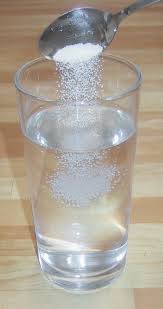 Campuran homogen dua jenis zat atau lebih dengan berbagai perbandingan komposisi dan memiliki sifat- sifat seperti komponen penyusunnya.
Berdasarkan daya hantar listrik suatu larutan  terbagi menjadi :
Teori Ion Svante Arrhenius
Lanjutan ...
Perhatikan gambar berikut !
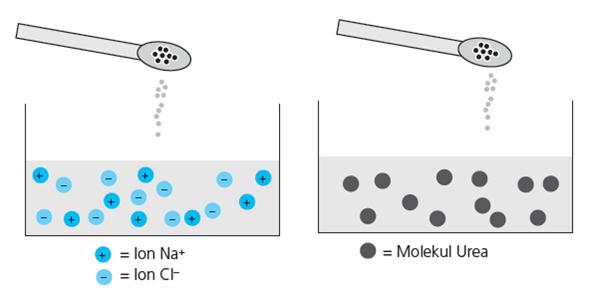 Dalam air, senyawa elektrolit (NaCl )terurai menjadi ion Na+ dan Cl-
Dalam air, senyawa nonelektrolit (urea) tetap sebagai molekul
Mengapa sebagian zat dapat menghasilkan ion dan sebagian lainnya tidak?
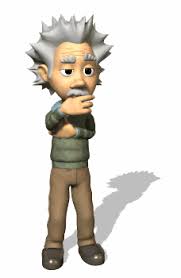 Senyawa Ion
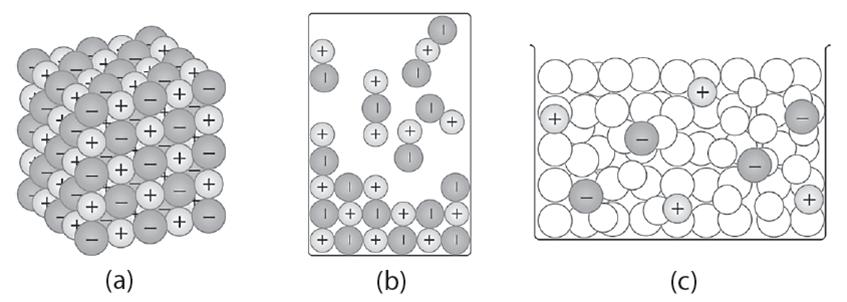 Susunan ion- ion dalam (a) kristal; (b) lelehan; (c) larutan
Contoh : NaCl, MgBr2
Senyawa Kovalen
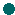 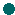 Cl
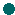 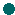 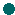 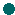 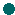 Pada senyawa kovalen polar :
Contoh :
δ ▬
δ +
H
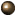 Terdapat gaya tarik menarik yang dapat memutuskan ikatan- ikatan tertentu
Tidak semua senyawa kovalen polar tergolong elektrolit
Perhatikan !!!
Elektrolit kuat dan lemah
Derajat Ionisasi (α)
Perbandingan antara jumlah zat yang mengion dengan jumlah zat yang dilarutkan
0 < α < 1
Penggolongan beberapa larutan
Uji daya hantar listrik
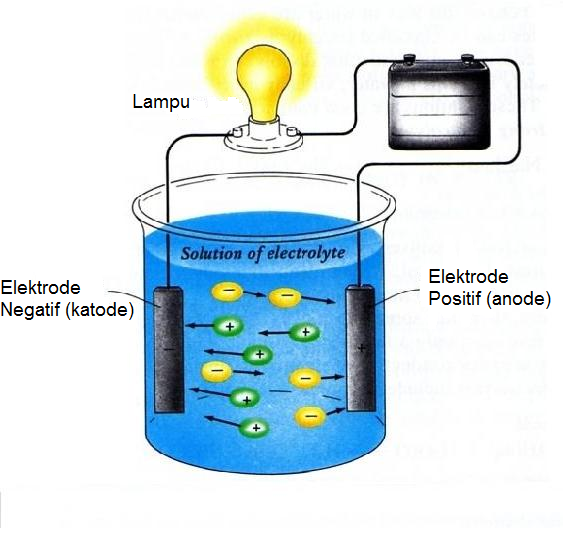